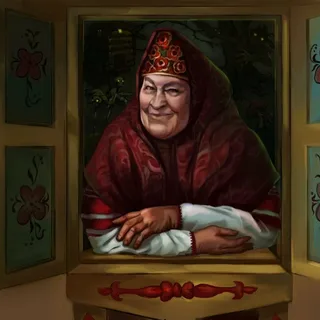 Сказка ложь, да в ней намек, добрым молодцам урок
Проект во второй младшей группе 
на тему «Сказки рядом с нами»
«Через сказку, фантазию, игру – через неповторимое детское творчество – верная дорога к сердцу ребенка»В.А. Сухомлинский
Подготовила воспитатель второй младшей 
группы № 13, д/о № 2

Голова Елена Александровна
Для чего нужны нам сказки?Что в них ищет человек?Может быть, добро и ласку.Может быть, вчерашний снег.В сказке радость побеждает,Сказка учит нас любить.В сказке звери оживают,Начинают говорить.В сказке все бывает честно:И начало, и конец.Смелый принц ведет принцессуНепременно под венец.Белоснежка и русалка,Старый карлик, добрый гном –Покидать нам сказку жалко,Как уютный милый дом.Прочитайте сказки детям!Научите их любить.Может быть, на этом светеСтанет легче людям жить.
Паспорт проекта
Тип проекта: познавательно – речевой, творческий, художественно - эстетический
Вид проекта: групповой
Участники проекта: 
дети 3-4 лет, 
педагог, 
родители воспитанников
По продолжительности: краткосрочный , 1 месяц
Актуальность проекта
Сказки – самая древняя форма устного народного творчества
В век технологического прогресса дети не так активно вовлечены 
в процесс освоения духовного богатства народа 

Известный факт, что в русском народном творчестве сохранились и 
закрепились черты русского характера, представления о добре, храбрости
и трудолюбии героев в сказках
Цели и задачи проекта
Цель : вызвать у детей познавательный интерес к сказкам

Задачи: 
Образовательная: познакомить детей со сказками
Развивающая: развитие у детей речи, мышления, памяти, 
пополнение словарного запаса
Воспитательная: воспитывать у детей любовь к сказкам, 
видеть и оценивать отрицательные и положительные поступки
героев сказок, воспитывать бережное отношение к книгам
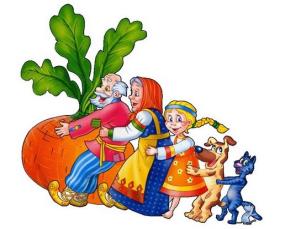 Ожидаемый результат
Дети знают и называют сказки и их героев
Воспитанники умеют пересказывать небольшие по содержанию сказки
У детей пополнился словарный запас
Малыши могут высказывать свое мнение о героях сказок
Социально-коммуникативное
развитие
Проект 
осуществляется 
через:
Образовательные
 области
Речевое
развитие
Познавательное
развитие
Физическое
развитие
Художественно - эстетическое
развитие
Этапы проекта 1 этап
Постановка целей и задач по проекту 
Подбор методической литературы
Подбор сказок и иллюстраций для данного возраста
Изготовление атрибутов к сказкам
Подбор загадок и пальчиковых игр к сказкам
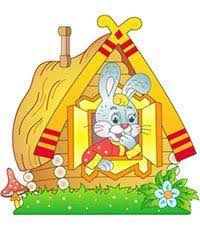 Этапы проекта 2 этап Основной
«Мой любимый герой в сказке»
«Отрицательные и положительные поступки героев в сказках»
«Что случилось с колобком, который ушел гулять без спроса»
Изготовление атрибутов к сказкам
Подбор загадок и пальчиковых игр к сказкам
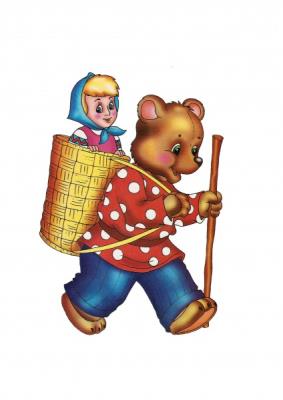 Этапы проекта 2 этап Основной
Дидактические игры: 

«Добрый и злой»
«Собери сказку»
«Назови героев сказки»
«Найди пару»
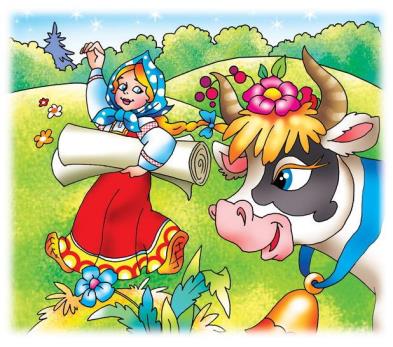 Этапы проекта 2 этап Основной
Рассказывание сказок с детьми с использованием мнемотаблиц:

«Колобок»
«Теремок»
«Маша и медведь»

Показ настольного театра по сказке «Заюшкина избушка»
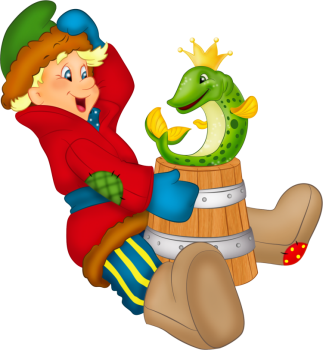 Этапы проекта 2 этап Основной
Рисование : «Колобок»
Лепка «Пирожки для Маши» 

Опытно – исследовательская деятельность «Как растаяла ледяная
 избушка лисы»

Работа с родителями: 
Консультации: 
«Ценность семейного чтения»
«Что дает детям сказка»
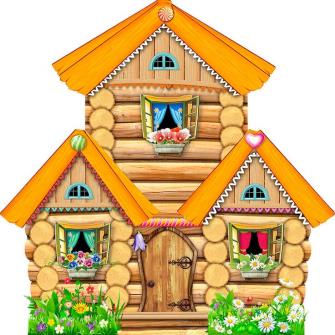 Этапы проекта3 этап Заключительный
Театрализация сказки «Теремок»
Премьера сказки «Жил да был квадрат»
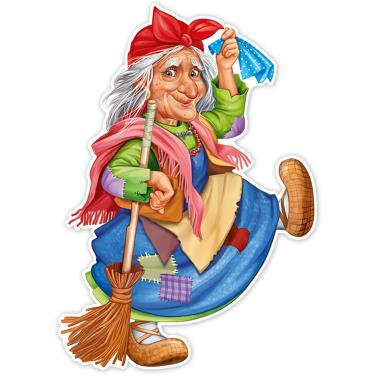 Продуктивная деятельность.Рисование по сказке «Колобок» (на бумажных тарелках)
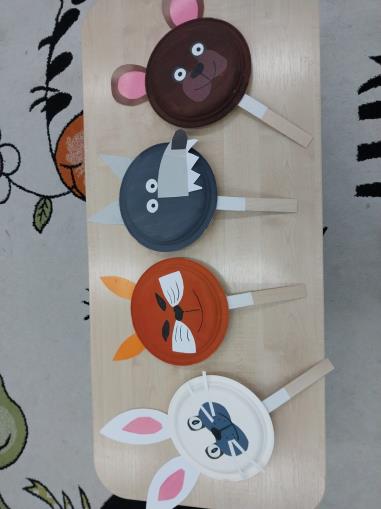 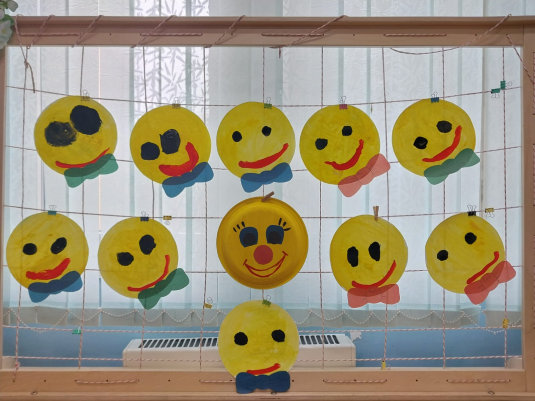 Продуктивная деятельность «Пирожки для Маши» Лепка из солёного теста по сказке «Маша и медведь»
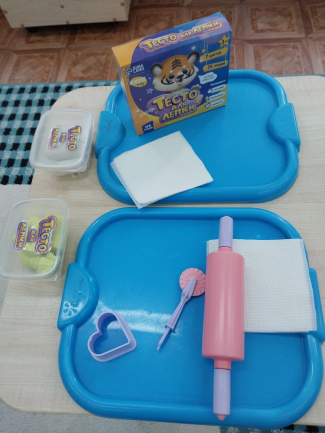 Продуктивная деятельность. Аппликация «Изготавливаем книжки-малышки любимых сказок»
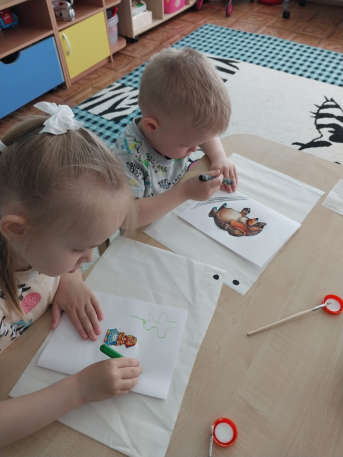 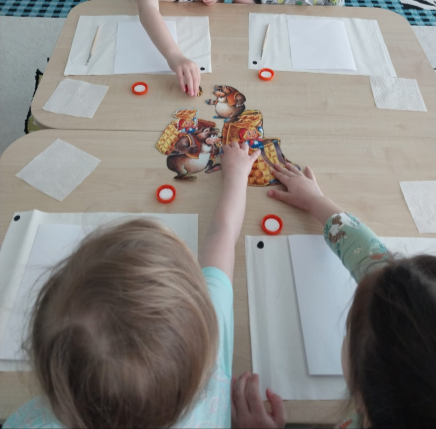 Опытно-исследовательская деятельность  по  сказке «Заюшкина избушка»
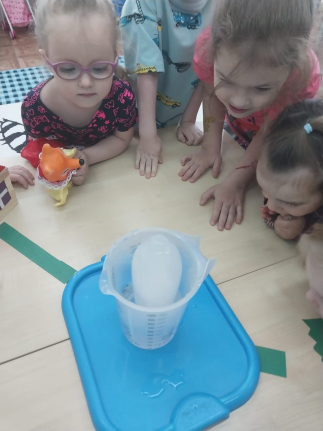 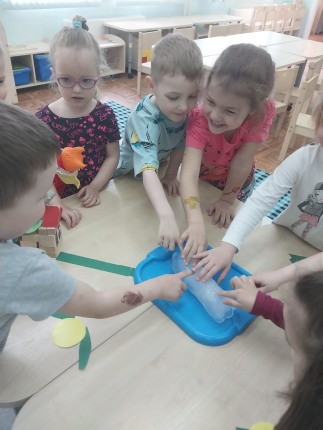 Техника нетрадиционного рисования «Рисуем сказку ладошкой»
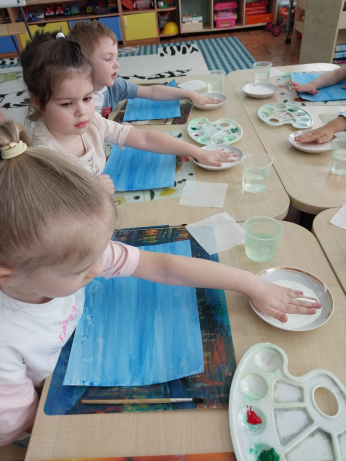 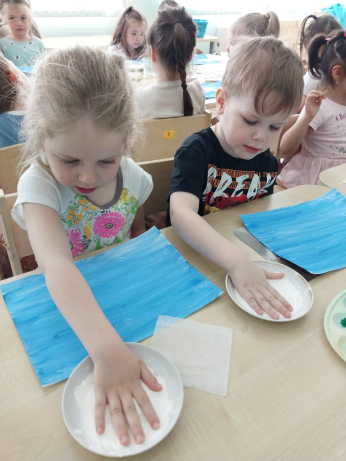 Речевое развитие «Книги - лучшие друзья»
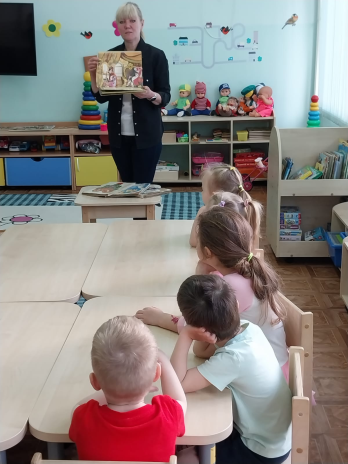 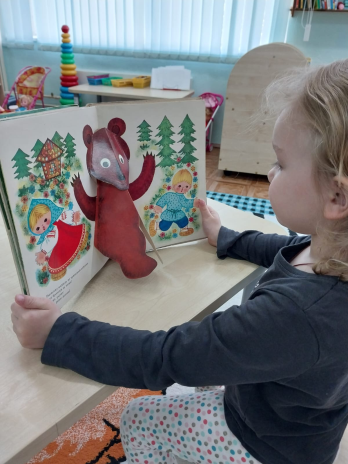 Дидактические игры по любимым сказкам. Театр Бибабо.
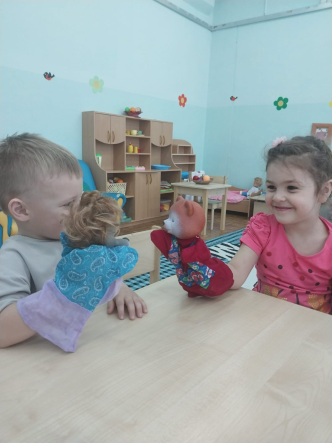 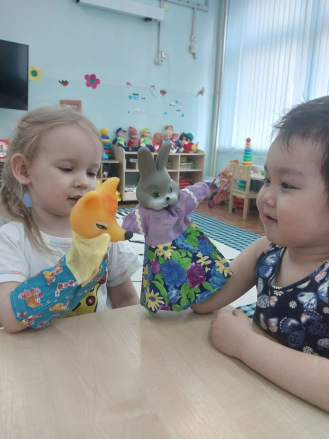 Дидактические игры «Читаем по картинкам»
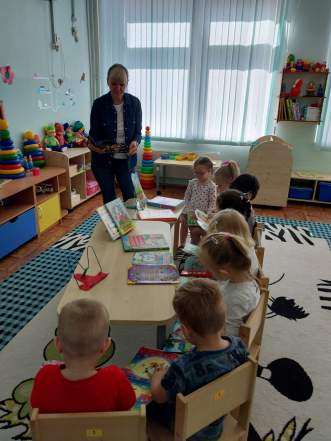 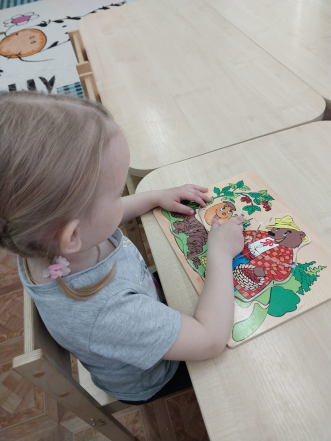 Театрализация сказки «Теремок»
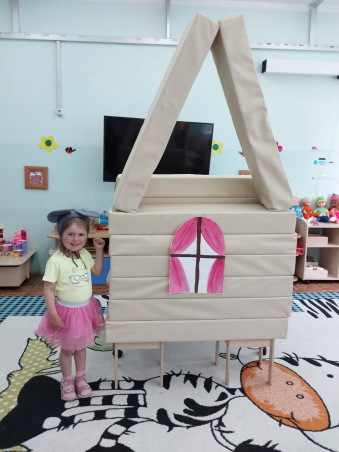 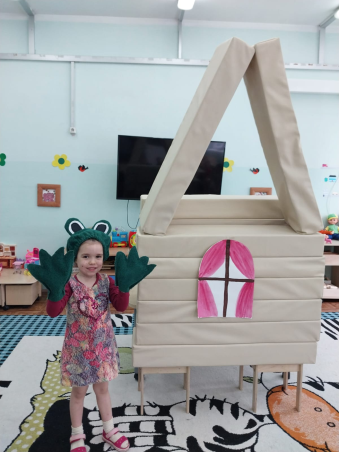 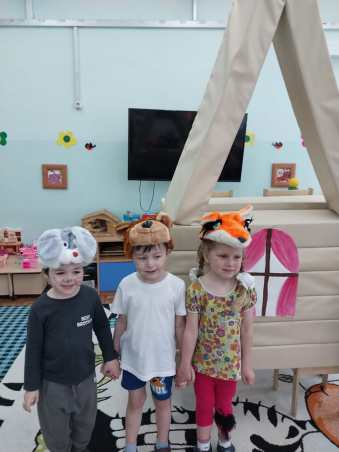 Читаем дома с родителями
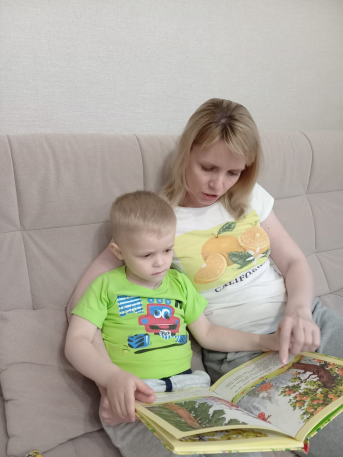 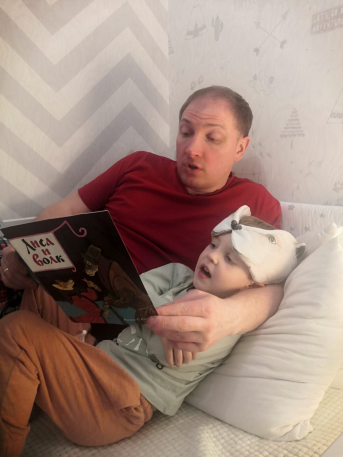 Читаем дома с родителями
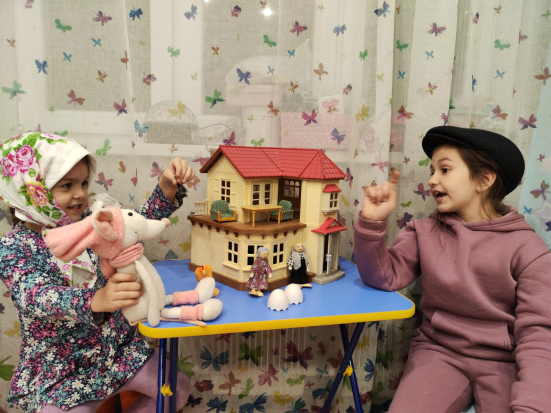 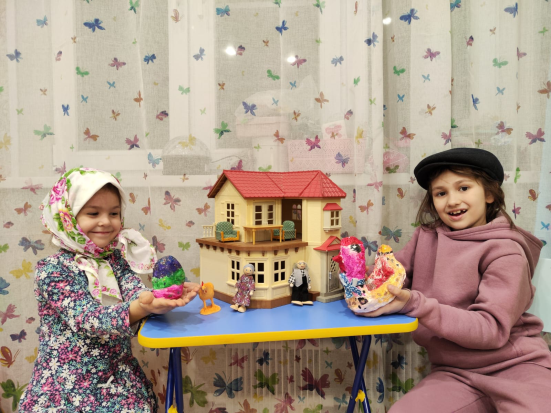 Премьера книги «Жил да был Квадрат»
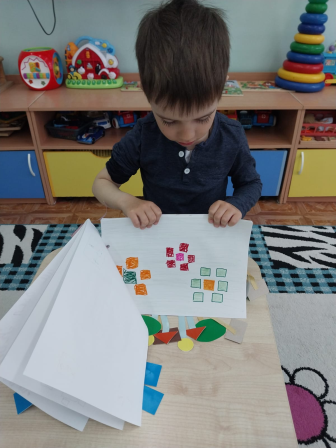 Читайте детям на ночь сказки
Дела не могут быть отмазкой…
Сев на кровать, при свете бра
Читайте детям на ночь сказки
О торжестве над злом добра,
О чести, доблести, отваге…
Вживаясь в строчки каждый раз,
Водите пальцем по бумаге,
Не прекращайте свой рассказ
О принцах благородно-смелых,
Мол сказка — ложь, да в ней намек.
Пока душа не зачерствела,
И в ней мерцает огонек.
Пусть дети слушают напевы,
Доверчиво, с открытым ртом…
А врать и предавать… умело
Они научатся потом.
Спасибо за внимание!